Freight, Goods and Services Plan&Economic Impact on Central Florida
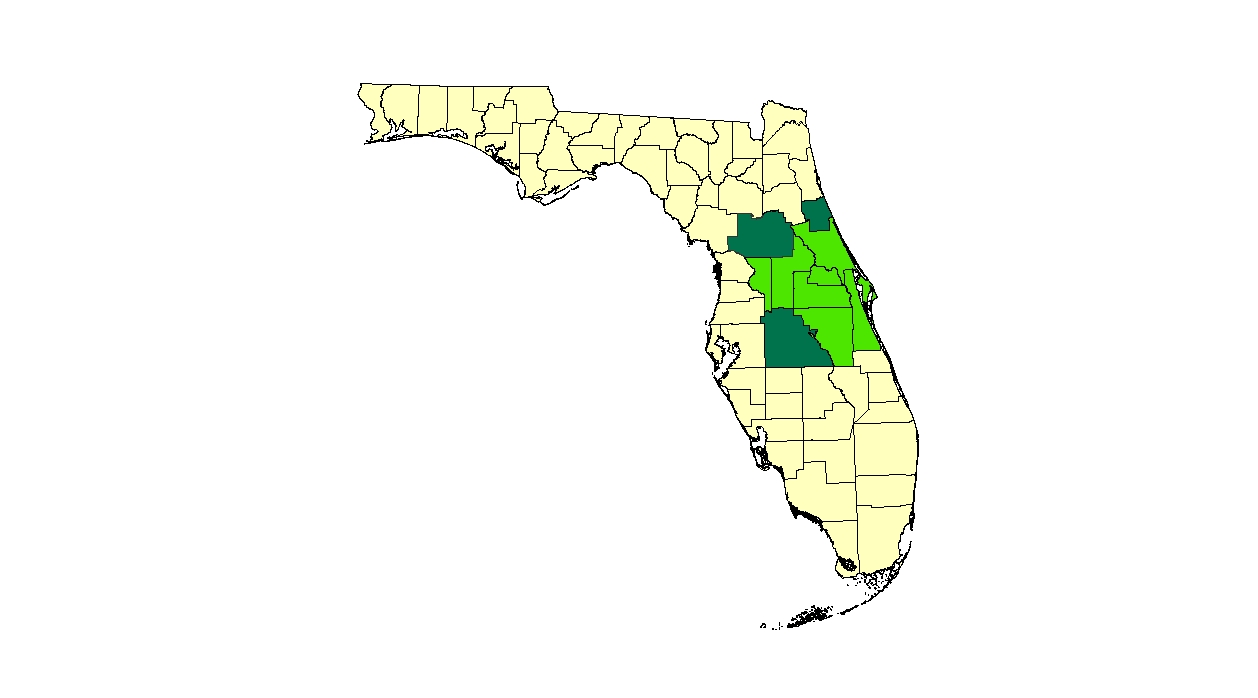 Freight Advisory Council

Florida Dept. of Transportation

Freight Industry Professionals

Transportation Planners/Engineers

Economic Development Staff

Land Use and Real Estate Experts
How Much Freight?
Imports37.9 million tons
Within Region20.6 million tons
Through*
120.6 million tons
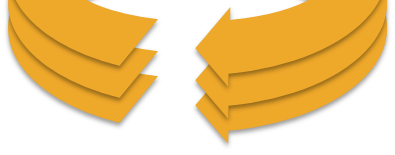 Exports23.1 million tons
Source:
2010 FDOT Trade and Logistics dataset and 2009 full Surface Transportation Board (STB) 
Waybill dataset.
a The base year for the rail data is 2009. Through rail moves were not included due to
 the inability to estimate it with the full Surface Transportation Board (STB) Waybill dataset.
How Much Freight?
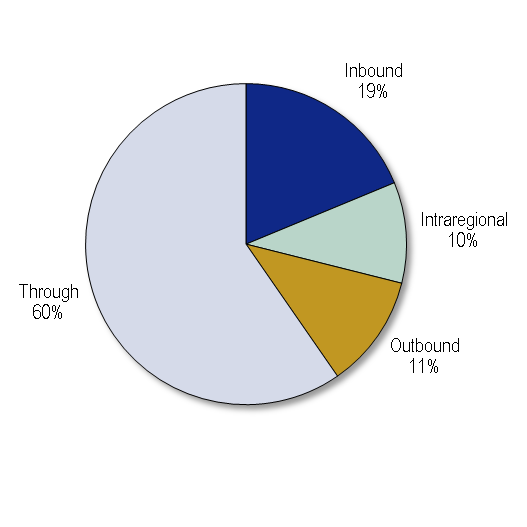 Direction		2010a	
			Millions
Inbound		37.9	
Outbound		23.1	
Intraregional	20.6	
Throughb		120.6	
Total			202.3
Source:   2010 FDOT Trade and Logistics dataset and 2009 full Surface Transportation Board (STB) Waybill dataset.
	a   The base year for the rail data is 2009.
	b  Through rail moves not included due to the inability to estimate it with the full Surface Transportation Board (STB) Waybill dataset.
Freight Generators
Outbound freight
by originating county
Freight Attractions
Inbound freight by 
destination county
Commodity Flow-Volusia
Commodity Flow-Volusia
Commodity Flow-Volusia
Commodity Flow-Volusia
Commodity Flow-Volusia
What is Moving?Top 10 Commodities
Source:  2010 FDOT Trade and Logistics dataset and 2009 full Surface Transportation Board (STB) Waybill dataset.
How is Freight Moving?
Note: Does not include through rail volumes
Forecast Summary
35% growth
Challenges and Recommendations
Challenges
Solutions
15
Capacity and Mobility
Travel demand model results for overall level of service and truck volume growth
Trucking GPS data to analyze existing bottlenecks and key corridors
Corridor fact sheet for intermodal connectors and key freight corridors
Existing and on-going studies
Community Impacts
Economic competitiveness
Air quality
Safety
Environmental justice
State of repair
Land use conflicts
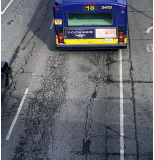 17
Institutional and Regulatory
Examine federal, state and local legislation and ordinances for freight specific issues
Examine funding sources relative to needs
Document potential implications and mitigation strategies
Preparing Recommendations
Strategic recommendations on how to avoid and mitigate incompatibilities between freight movement and non-freight land uses
Examples of location where these strategies may be applied.
Project Schedule
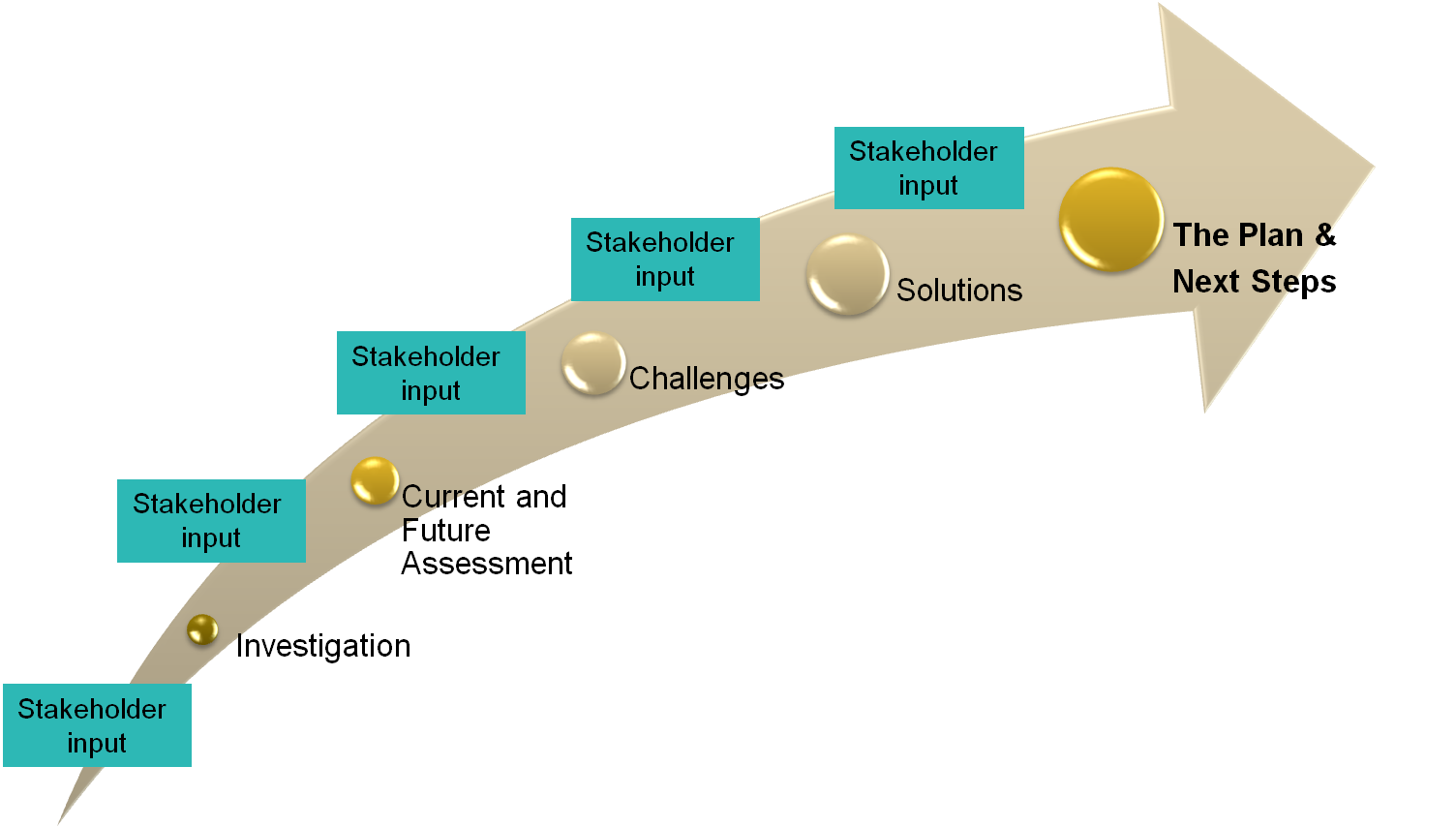 Air Cargo Market Study – Feb FAC meeting
Logistics and Land Use Profile– March FAC
Needs Assessment & Draft Recommendations – June  FAC